Meme Mythos
Mars Burren
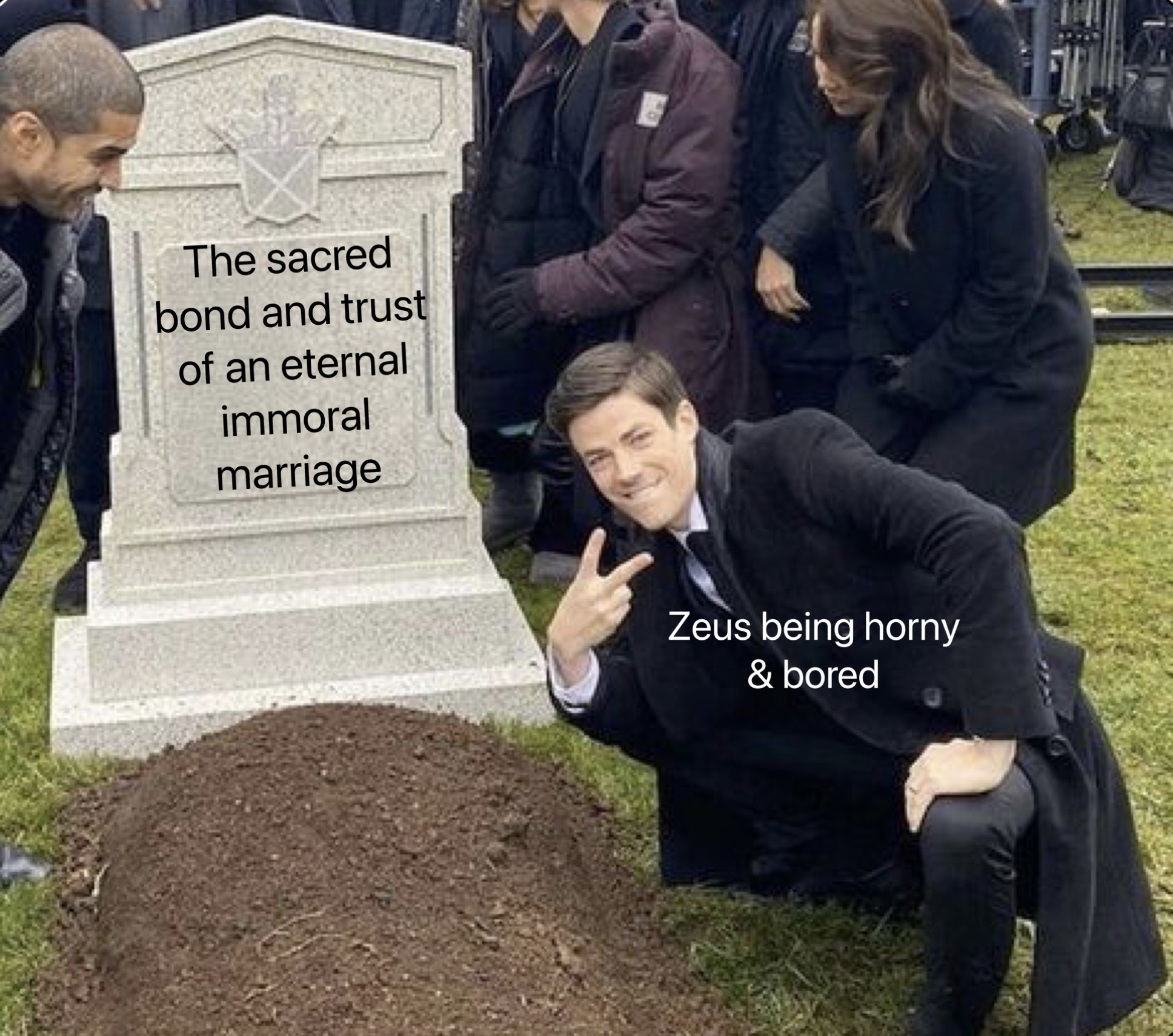 Zeus’ Infidelity, ‘nuff said
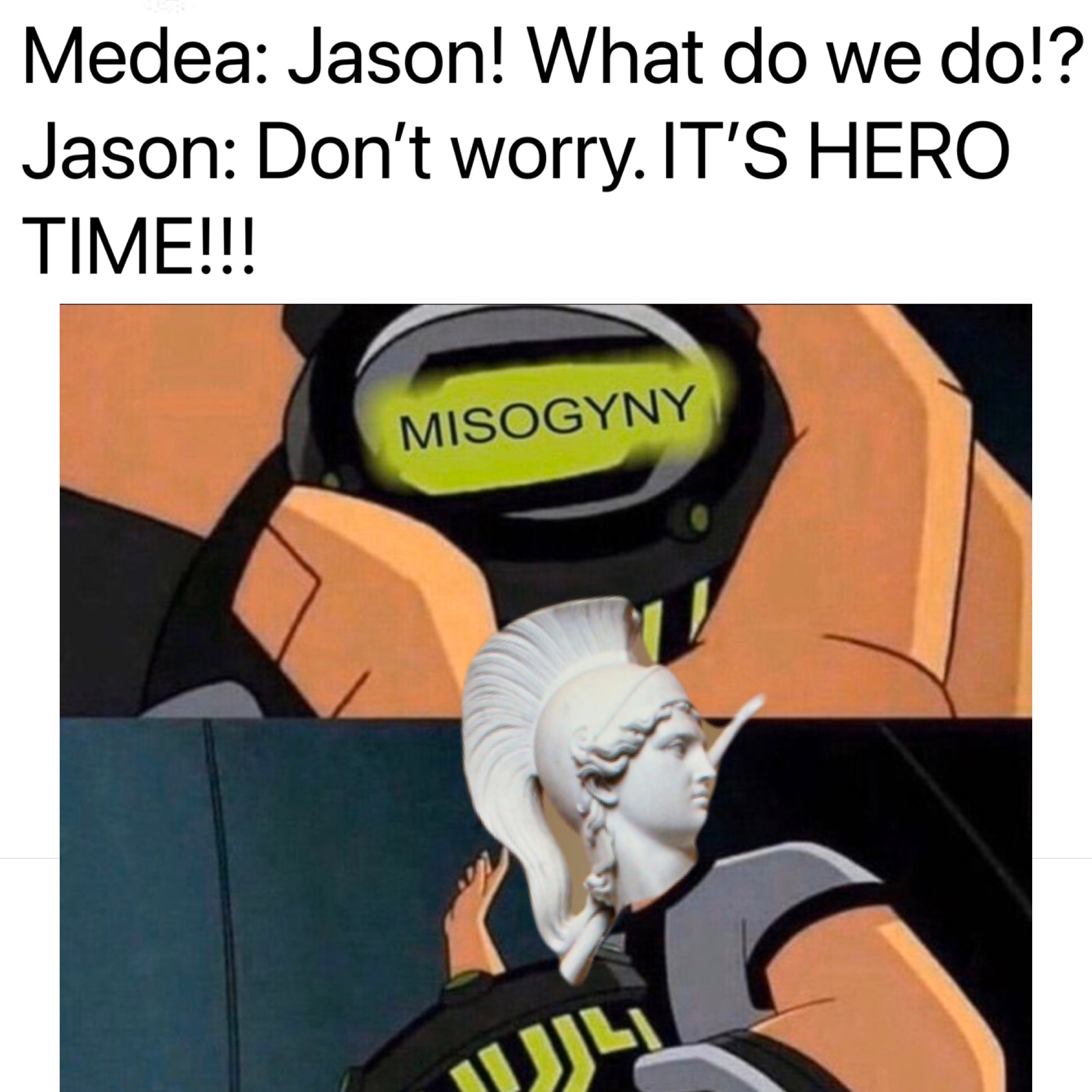 Jason’s “unique” approach to heorics
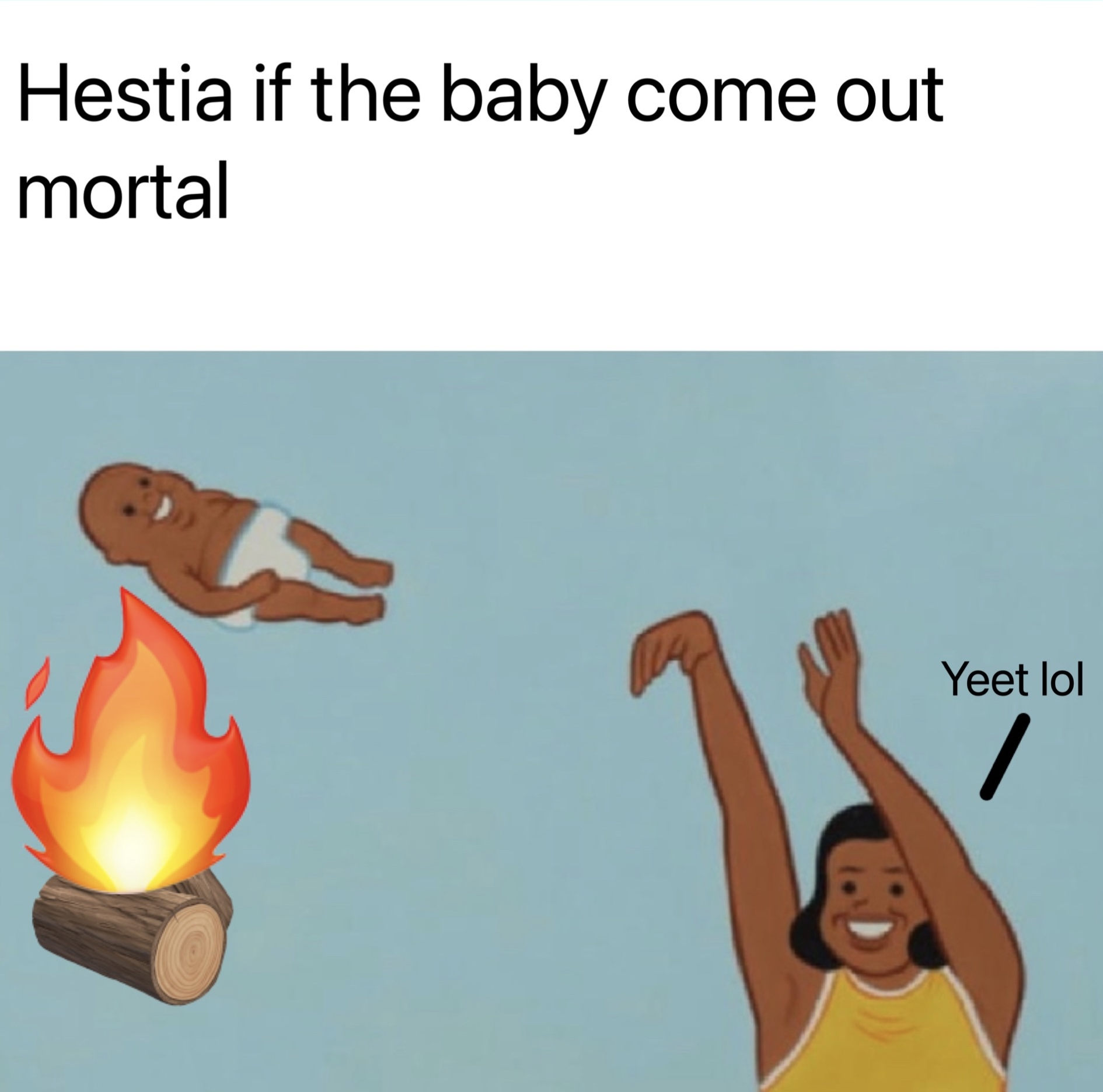 Demeter’s approach to nursing ala Hymn to Demeter
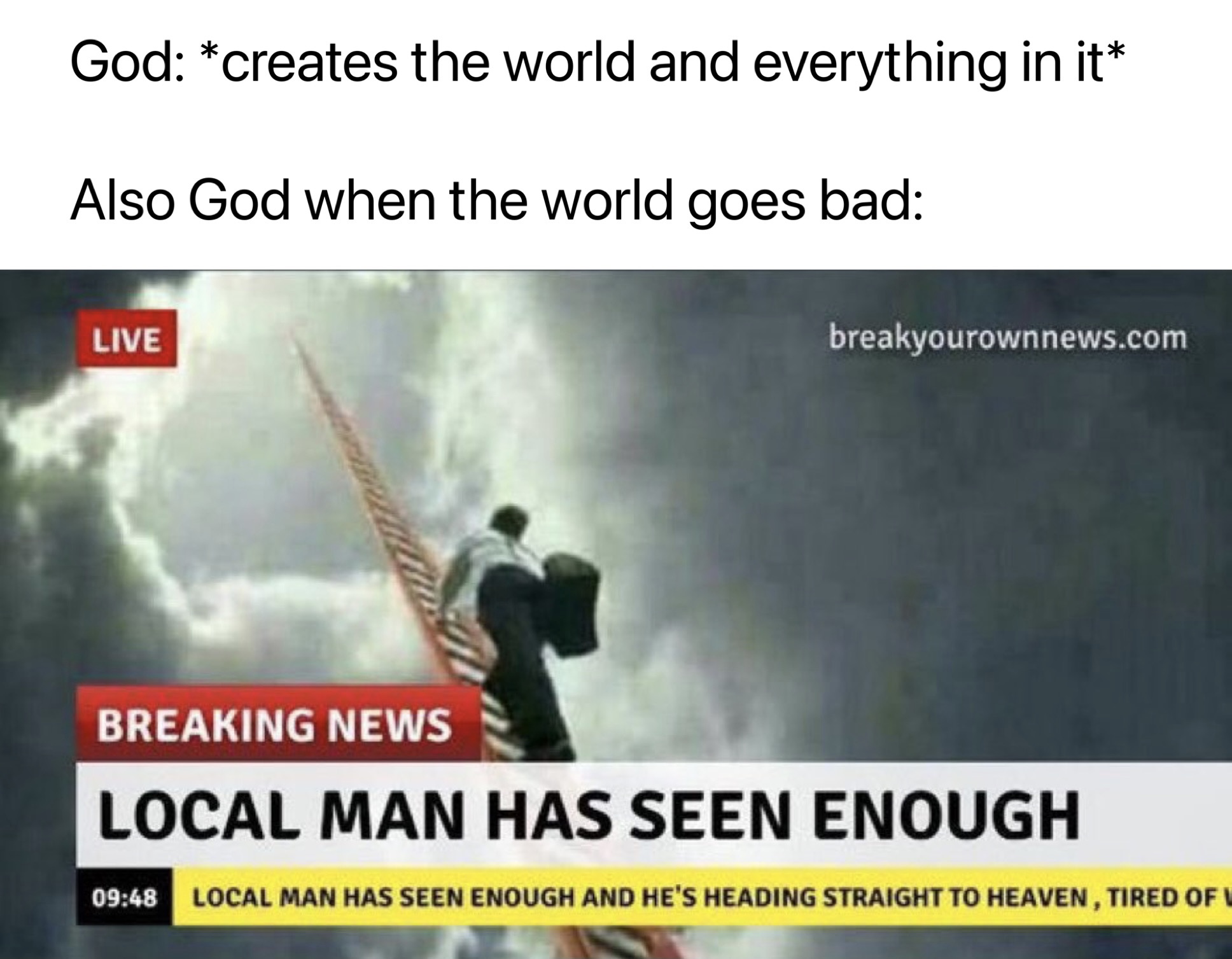 The God Yaweh can do all! Except maybe a less violent solution to corruption?
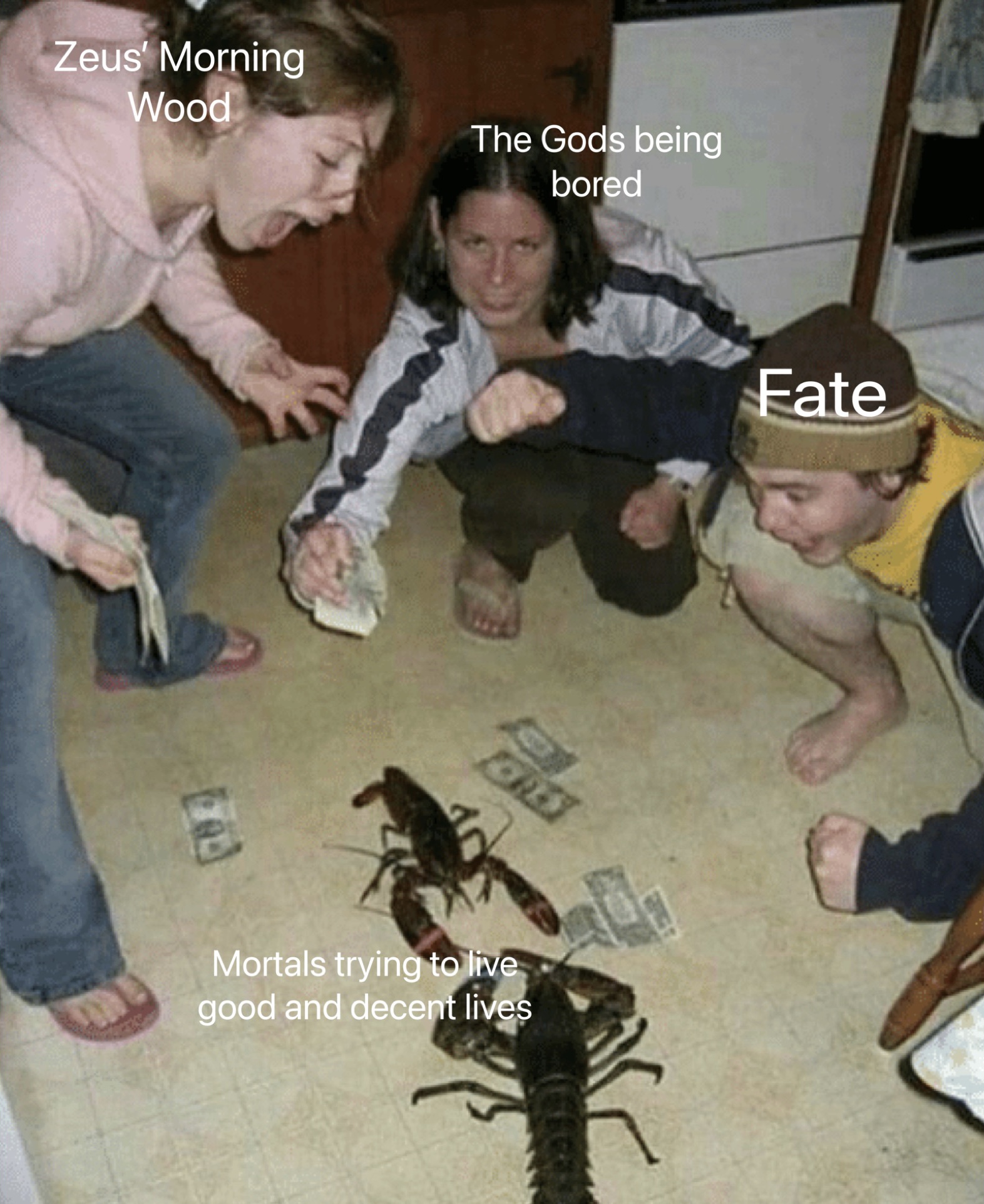 When it comes to leading a life worthy of Elysium, mortals work hard, but the immortals work harder
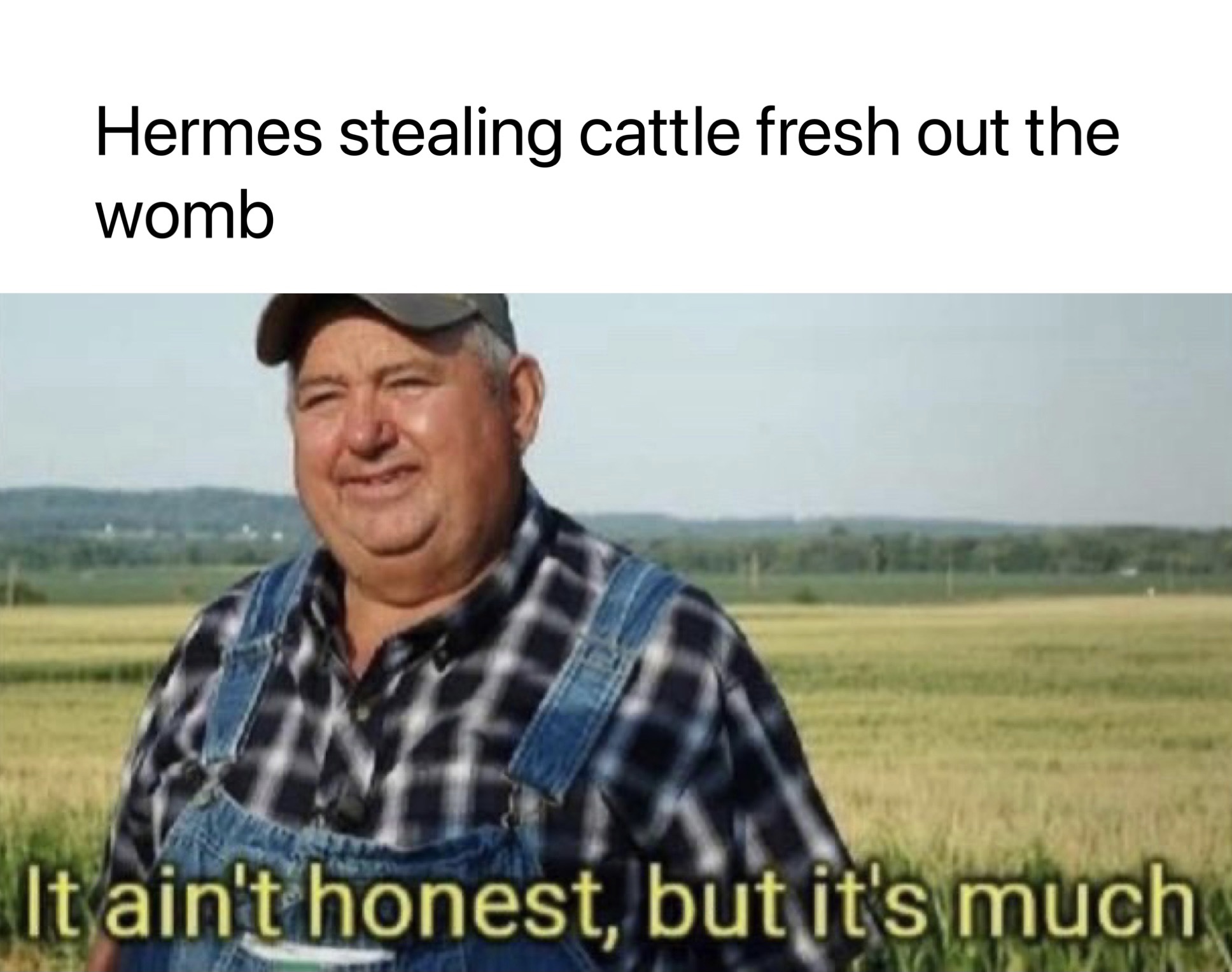 Hey it ain’t honest work! But hell it’ll make ya cow rich so who cares! It’s only your older brother anyway.
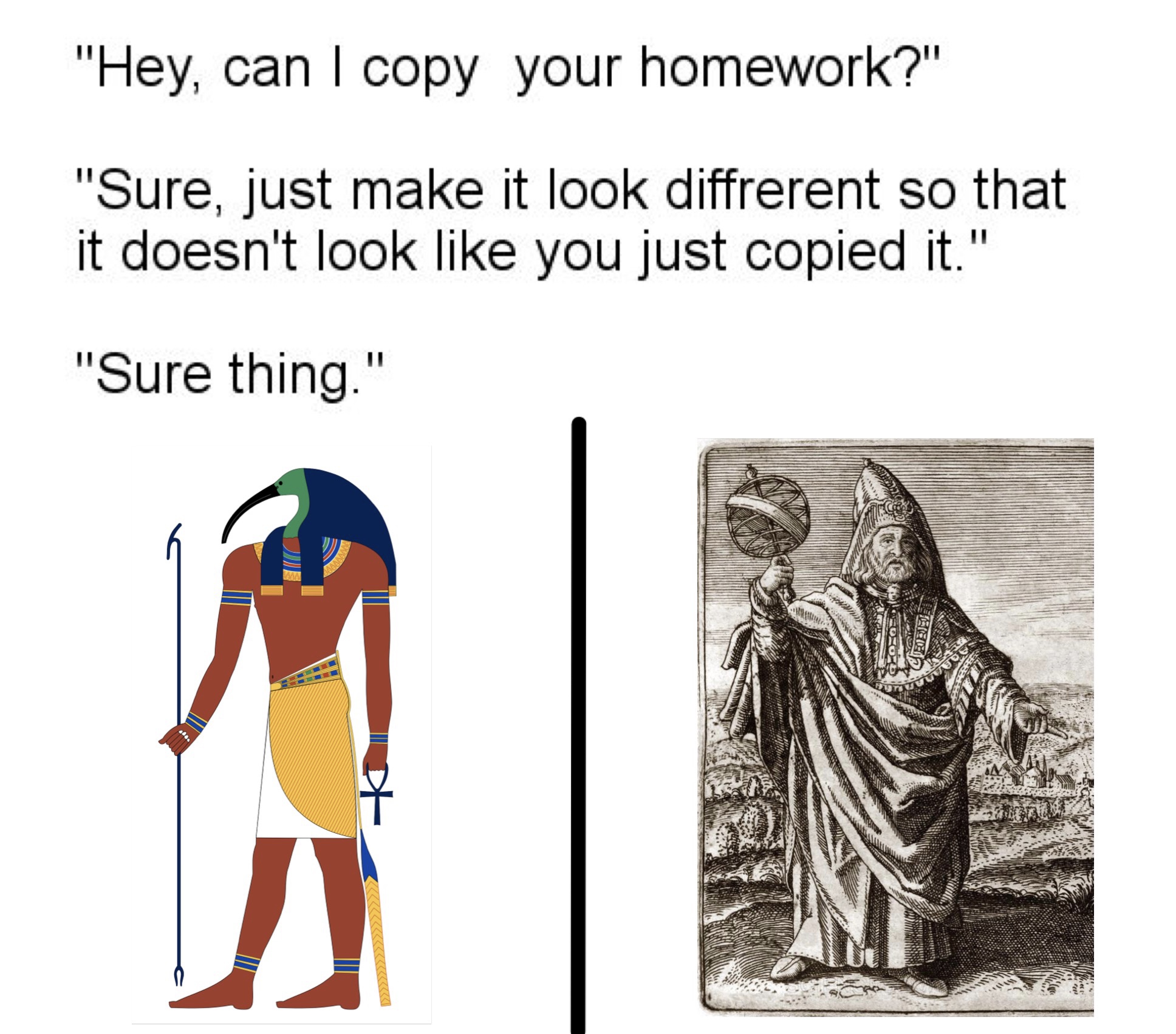 Hm…something about Hermes Trismegistus looks familiar…